Insurance in the Egyptian Market
Financial Year of 2019-2020
March 2021
Total Market Overview
40 Insurance Companies
2 Public
38 Private
1 Life Insurance
1 General Insurance
24 General Insurance
14 Life Insurance
21.6B General Gross Premiums
40.1B Total 
Gross Premiums
18.5B Life 
Gross Premiums
3
Egyptian Insurance Market
[Speaker Notes: GL- due to new facultative cases
Change by groups
Add impact column
Change varies by policy year]
Life vs. General Gross Premiums
Life Gross Premiums
General Gross Premiums
4
Egyptian Insurance Market
[Speaker Notes: GL- due to new facultative cases
Change by groups
Add impact column
Change varies by policy year]
Premiums
Gross Premiums
2020
40.1B
16% CAGR
+14%  - Total
+21% - Life
+9% - General
Net Premiums
2020
23.3B
13% CAGR
+7% - Total
+15% - Life
+0.2% - General
Net Premium = Gross Premiums – Reinsurance Premiums
5
Egyptian Insurance Market
All figures are in Billion Egyptian Pounds
[Speaker Notes: GL- due to new facultative cases
Change by groups
Add impact column
Change varies by policy year]
Investments
Assets Under Management
2020
107.8B
13% CAGR
+6% - Total
+9% - Life
+0.6% - General
+20% - MetLife
Investments include both General Account and Separate Account
6
Egyptian Insurance Market
All figures are in Billion Egyptian Pounds
[Speaker Notes: GL- due to new facultative cases
Change by groups
Add impact column
Change varies by policy year]
Underwriting Profit/Loss
2020
6B
+25% - Total
+31% - Life
+21% - General
+39% - MetLife
7
Egyptian Insurance Market
All figures are in Billion Egyptian Pounds
[Speaker Notes: GL- due to new facultative cases
Change by groups
Add impact column
Change varies by policy year]
2020 Overview
8
Egyptian Insurance Market
[Speaker Notes: GL- due to new facultative cases
Change by groups
Add impact column
Change varies by policy year]
Life Insurance Market Overview
*Expenses include: Net Paid Claims, Change in Outstanding Claims, Acquisition Expenses, Maintenance Expenses and Other Operating Expenses
9
Egyptian Insurance Market
All figures are in Billion Egyptian Pounds
Life Insurance Market Overview
Policy Count & Coverage Amount – Individual Life Business
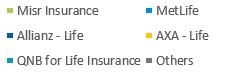 NB: New Business
IF: In-force
10
Egyptian Insurance Market
All figures are in Billion Egyptian Pounds
Life Insurance Market Overview
Policy Count & Coverage Amount – Group Business
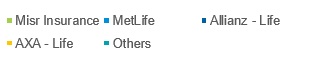 NB: New Business
IF: In-force
*Policy count for public under Group was estimated due to error in the report
11
Egyptian Insurance Market
All figures are in Billion Egyptian Pounds
Overview by Line of Business
*Life Insurance includes Individual Life Insurance, Group Life and Credit Life
12
Egyptian Insurance Market
All figures are in Billion Egyptian Pounds
Medical Business – Life & General Market
Net Premiums
Life Licensed
MetLife 
1.4B
76% of Life Market
29% of Total Market
General
Licensed
*Expenses include: Net Paid Claims, Change in Outstanding Claims, Acquisition Expenses, Maintenance Expenses and Other Operating Expenses
13
Egyptian Insurance Market
All figures are in Billion Egyptian Pounds
A&H Business – Life & General Market
Net Premiums
Life Licensed
MetLife 
0.1B
97% of Life Market
7% of Total Market
General
Licensed
General
Licensed
*Expenses include: Net Paid Claims, Change in Outstanding Claims, Acquisition Expenses, Maintenance Expenses and Other Operating Expenses
14
Egyptian Insurance Market
All figures are in Billion Egyptian Pounds
Investment Return in Life Market
Investment Return*
MetLife
9.3%
Allianz
10.0%
Public*
Private*
Total*
AXA
13.6%
12%
12%
12%
MetLife
MetLife
MetLife
UL Investment 
Return
Pension Investment Return
Excluding UL Money Market Funds 
& Pension
-3%
10.6%
13.9%
*The Investment Return is obtained by taking the average of the factors for all companies related. 
-The investment return is calculated as: 2*(Net Investment Income + Investment Income from UL money market funds & pension)/ (Reserves at beginning of the period + Reserves at end of the period + net investment income)
15
Egyptian Insurance Market
All figures are in Billion Egyptian Pounds
Expense Factors in Life Market
Acquisition Expense
Total Expense
Maintenance Expense
Public*
Private*
Total*
Public*
Private*
Total*
Public*
Private*
Total*
52%
34%
52%
18%
49%
34%
29%
17%
10%
MetLife
MetLife
MetLife
15%
106%
7%
*All expense factors are obtained by taking the average of the factors for all related companies.
-Acquisition Expense is calculated as: (total acquisition expense + commissions)/ new business premium
-Maintenance Expense is calculated as: maintenance expense/ total premium
-Total Expense is calculated as: (total acquisition expense + commissions + maintenance expense)/ total premium
16
Egyptian Insurance Market
All figures are in Billion Egyptian Pounds
Cancelations & Surrenders in Life Market
Cancelation Ratio
Surrender Ratio
Public*
Private*
Total*
Public*
Private*
Total*
8%
8%
3%
6%
3%
4%
MetLife
MetLife
6%
3%
*The Cancelation and Surrender Ratios are obtained by taking the average of the factors for all companies related.
17
Egyptian Insurance Market
All figures are in Billion Egyptian Pounds
Thank you
18
Egyptian Insurance Market
[Speaker Notes: GL- due to new facultative cases
Change by groups
Add impact column
Change varies by policy year]